Preference-Aware Publish/Subscribe Delivery with Diversity
Marina Drosou

Department of Computer Science
University of Ioannina, Greece

Joint work with Kostas Stefanidis and Evaggelia Pitoura

http://dmod.cs.uoi.gr
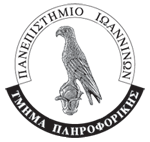 Introduction
Publish/Subscribe is an attractive alternative to typical searching

Users do not need to repeatedly search for new interesting data

They specify their interests once and the system automatically notifies them whenever relevant data is made available

Examples:
Google Alerts
Twitter
Microsoft BizTalk Server
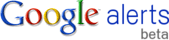 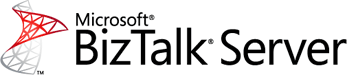 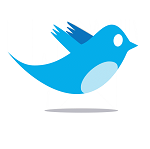 2
DMOD Laboratory, University of Ioannina
Introduction
Parts of a Publish/Subscribe system:
Subscribers: consumers of events
Publishers: generators of events
Event-notification service:
Store subscriptions (user interests)
Match events to subscriptions
Deliver event notifications to interested subscribers only
3
DMOD Laboratory, University of Ioannina
Matching Example
User subscriptions
Published events
genre = drama
title = The Godfather
genre = drama
showing time = 21:10
genre = horror
title = Ratatouille
genre = comedy
showing time = 21:15
title = Fight Club
genre = drama
showing time = 23:00
title = Casablanca
genre = drama
showing time = 23:10
title = Vertigo
genre = drama
showing time = 23:20
4
DMOD Laboratory, University of Ioannina
Motivation
Typically, all subscriptions are considered equally important

Users may receive:
overwhelming amounts of notifications
too much overlapping information

In such cases, users would like to receive only a fraction of notifications, the most interesting ones:
Say Addison is more interested in horror movies than comedies
Addison would like to receive notifications about (various) comedies only if there are no (or just a few) notifications about horror movies
Current publish/subscribe systems do not allow Addison to express this different degree of interest
5
DMOD Laboratory, University of Ioannina
Contribution
To express some form of ranking among subscriptions, we allow users to define priorities among them
To do this, we introduce preferential subscriptions


Based on preferential subscriptions, we deliver to users only the k most interesting events
Continuous flow of information, so what does top-k mean?
What does interesting mean?
6
DMOD Laboratory, University of Ioannina
Outline
Publish/Subscribe Preliminaries

Our Preference Model

Spicing up data: Diversity

Delivery modes

Evaluation

Summary
7
DMOD Laboratory, University of Ioannina
Outline
Publish/Subscribe Preliminaries

Our Preference Model

Spicing up data: Diversity

Delivery modes

Evaluation

Summary
8
DMOD Laboratory, University of Ioannina
Publish/Subscribe variations
There are two kind of schemes for specifying interesting events:
Topic-based
Each event belongs to a number of  topics (e.g. “music”, “sport”)
Users subscribe to topics and receive all relevant events

Content-based
Users subscribe to the actual content of the events, or a structured summary of it
More expressive



In this work we use the content-based scheme
9
DMOD Laboratory, University of Ioannina
Content-based Model
A notification about an event is a set of attributes consisting of:
A type
A name
A value
string     title                  = LOTR: The Return of the King
string     director           = Peter Jackson
time        release date   = 1 Dec 2003
string      genre              = fantasy
integer   oscars              = 11
A subscription is a set of attribute constraints consisting of:
A type
A name
A binary operator
A value
string    director       =   Peter Jackson
time      release date >   1 Jan 2003
10
DMOD Laboratory, University of Ioannina
Covering/Matching relation
Given a notification n and a subscription s, s covers n (or n matches s) if and only if every attribute constraint of s is satisfied by some attribute of n
string    director       =   Peter Jackson
time      release date >   1 Jan 2003

string     title                  = LOTR: The Return of the King
string     director           = Peter Jackson
time        release date   = 1 Dec 2003
string      genre              = fantasy
integer   oscars              = 11
string    director       =  Steven Spielberg
string    genre           =  fantasy
string   release date > 1 Jan 2003

11
DMOD Laboratory, University of Ioannina
Outline
Publish/Subscribe Preliminaries

Our Preference Model

Spicing up data: Diversity

Delivery modes

Evaluation

Summary
12
DMOD Laboratory, University of Ioannina
Expressing Preferences
To define priorities among subscriptions: add preferences

Two ways to express preferences:
Quantitative approach
Preferences are expressed by using scoring functions:



Qualitative approach
Preferences are expressed by using preference relations between pairs of subscriptions:
genre = drama
genre = horror
0.9
0.7
≻
genre = drama
genre = horror
13
DMOD Laboratory, University of Ioannina
Expressing Preferences
We focus on a qualitative model (quantitative can also be used):
More expressive
More intuitive
Preferential Subscription Model
Let SX be the set of subscriptions of user X. Along with SX, X specifies a binary preference relation CX on SX, CX = {(si ≻ sj )| si , sj  SX}, where si ≻ sj  denotes that X prefers si  over sj or considers si  more interesting than sj.
14
DMOD Laboratory, University of Ioannina
Ordering subscriptions
To order user subscriptions according to the preference relation, we use the winnow operator1, applying it on various levels

First, we organize subscriptions in a DAG:
User preferences
≻
Preference graph
genre = drama
genre = drama
genre = horror
genre = horror
genre = drama
genre = comedy
≻
genre = romance
genre = romance
genre = comedy
genre = comedy
≻
genre = action
genre = action
genre = romance
genre = romance
genre = horror
genre = romance
≻
genre = horror
genre = comedy
genre = action
1 Jan Chomicki, “Preference formulas in relational queries”, ACM Trans. Database Syst. (TODS) )vol. 28, no4 2003
15
DMOD Laboratory, University of Ioannina
Extracting preference ranks
We perform a topological sort to compute winnow levels. The subscriptions of level i are associated with a preference rank 𝒢(i):
𝒢 is a monotonically decreasing function with 𝒢 → [0, 1]

e.g. for 𝒢 = (D +1 – (l -1)) / (D +1)
Preference graph
genre = drama
genre = comedy
Preference rank = 1
genre = horror
genre = romance
Preference rank = 2/3
genre = action
Preference rank = 1/3
16
DMOD Laboratory, University of Ioannina
Preferential Subscriptions
Preferential Subscription
A preferential subscription psiX of user X is a pair of the form psiX  = (si, prefrankiX) , where si is a subscription and prefrankiX is a real number in [0,1] that expresses the degree of interest of X for si.
Qualitative model:
Preference ranks are computed via the multiple level winnow operator and 𝒢

Quantitative model:
Preference ranks are provided directly by users
17
DMOD Laboratory, University of Ioannina
Computing Event Ranks
Given a set of user preferential subscriptions and a published event:
Find out how important the notification is to the user


How?
The event rank is computed based on the scores of the matching subscriptions

In the case of one matching subscription: 
Event rank = Subscription’s preference rank
18
DMOD Laboratory, University of Ioannina
Computing Event Ranks
Generally, to compute the importance of an event, we consider only the matching subscriptions
Furthermore, we can consider only the most specific among them

For user X, the event rank of an event e is:
rank(e, X) = ℱ{prefrank1X, …, prefrankmX}
where prefrank1X, …, prefrankmX  are the preference ranks of X’s preferential subscriptions that cover e and ℱ is a monotonically increasing function
genre = adventure
director = Peter Jackson
0.9
0.7
User subscriptions
string  title               = King Kong
string director        = Peter Jackson
time    release date = 14 Dec 2005
string  genre            = adventure
string  title               = King Kong
string director        = Peter Jackson
time    release date = 14 Dec 2005
string  genre            = adventure
0.9
ℱ = max
19
DMOD Laboratory, University of Ioannina
Outline
Publish/Subscribe Preliminaries

Our Preference Model

Spicing up data: Diversity

Delivery modes

Evaluation

Summary
20
DMOD Laboratory, University of Ioannina
Motivation
User subscriptions
Published events
title = The Godfather
genre = drama
showing time = 21:10
title = Ratatouille
genre = comedy
showing time = 21:15
genre = drama
genre = comedy
0.9
0.8
title = Fight Club
genre = drama
showing time = 23:00
title = Casablanca
genre = drama
showing time = 23:10
title = Vertigo
genre = drama
showing time = 23:20
The most highly ranked events may
be very similar to each other…
21
DMOD Laboratory, University of Ioannina
Diversity
We wish to retrieve results on a broader variety of user interests

Two different perspectives on achieving diversity:
Avoid overlap: choose notifications that are dissimilar to each other
Increase coverage: choose notifications that cover as many user interests as possible

How to measure diversity?
Many alternative ways
Common ground: measure similarity/distance among the selected items
22
DMOD Laboratory, University of Ioannina
Set Diversity
Given two events e1 = {a1, …, ap} and e2 = {a’1, …, a’p}, their distance is:
Given a set of m events L = {e1, …, em}, the set diversity of L is:
The distance of an event e from a set of events L = {e1, …, em} is:
23
DMOD Laboratory, University of Ioannina
Diverse top-k
Diverse Top-k Delivery
Given a set M of n matching events, |M| = n, deliver a subset L, L ⊆ M, with cardinality k, such that,                                                             .
This type of problem is generally known to be NP-hard
Note that the term “set” is used loosely. The order of events in L is important
24
DMOD Laboratory, University of Ioannina
Diversity Heuristic
We use a greedy heuristic to produce diverse subsets of events from a pool of candidate ones


Basic idea:
Select first the two furthest apart events from M and add them to L
Select one-by-one the most diverse events:
Compute the distances dis(ei, L) for each ei ⊆ M\L
Add to L the event eadd with the maximum dis(eadd, L) 
Continue until k events have been selected
25
DMOD Laboratory, University of Ioannina
Diverse top-k preference ranking
We want to combine both relevance (as specified by user preferences) and diversity for our final ranking

Given a user X and a set of m events L = {e1, …, em}, the diversity-aware rank of L for X is:
event rank
set diversity
𝜎  [0, 1]
26
DMOD Laboratory, University of Ioannina
Top-k preferred diversity-aware delivery
Top-k Preferred Diversity-Aware Delivery
Given a set M of n matching events, |M| = n, for a user X, deliver a subset L, L ⊆ M, with cardinality k, such that,                                                                                 .
27
DMOD Laboratory, University of Ioannina
Outline
Publish/Subscribe Preliminaries

Our Preference Model

Spicing up data: Diversity

Delivery modes

Evaluation

Summary
28
DMOD Laboratory, University of Ioannina
Problem
New events are continuously published and matched
Over which sets of this stream do we apply preference ranking and diversification?


We consider 3 alternative delivery modes:
Periodic delivery
Sliding-window delivery
History-based filtering
29
DMOD Laboratory, University of Ioannina
Periodic Delivery
Time is divided into periods
Top-ranked events are computed at the end of each period and delivered to the users

Fixed number of delivered events
Ties are resolved based on freshness
30
DMOD Laboratory, University of Ioannina
Periodic Delivery
Matching events
User subscriptions
title = The Big Parade
genre = romance
showing time = 21:00
20:00
Delivered events
title = The Apartment
genre = comedy
showing time = 21:10
title = The Apartment
genre = comedy
showing time = 21:10
20:15
title = Forrest Gump
genre = romance
showing time = 21:10
title = The Godfather
genre = drama
showing time = 21:25
20:22
title = Forrest Gump
genre = romance
showing time = 21:10
genre = drama
genre = horror
genre = comedy
genre = romance
0.8
0.9
0.9
0.6
20:25
title = Jaws
genre = horror
showing time = 20:55
20:40
k = 2
𝜎 = 0.5
T = 30 min
title = Psycho
genre = horror
showing time = 21:50
title = Vertigo
genre = horror
showing time = 21:45
20:45
title = Pulp Fiction
genre = drama
showing time = 21:25
title = Psycho
genre = horror
showing time = 21:50
20:50
title = Pulp Fiction
genre = drama
showing time = 21:25
(see paper for algorithms and complexities)
20:55
31
DMOD Laboratory, University of Ioannina
Sliding-Window Delivery
With periodic delivery, the top-k computation starts anew at each period
We might disregard interesting information that happened to be published in periods with many highly preferable events



In sliding-window delivery, we base the top-k computation on the w most recent events
32
DMOD Laboratory, University of Ioannina
Sliding-Window Delivery
Matching events
Delivered events
User subscriptions
title = The Big Parade
genre = romance
showing time = 21:00
title = The Big Parade
genre = romance
showing time = 21:00
20:00
title = The Apartment
genre = comedy
showing time = 21:10
title = The Apartment
genre = comedy
showing time = 21:10
20:15
title = The Godfather
genre = drama
showing time = 21:25
20:22
title = Forrest Gump
genre = romance
showing time = 21:10
title = Forrest Gump
genre = romance
showing time = 21:10
genre = drama
genre = horror
genre = comedy
genre = romance
0.8
0.9
0.9
0.6
20:25
title = The Godfather
genre = drama
showing time = 21:25
title = Jaws
genre = horror
showing time = 20:55
20:40
k = 2
w = 4
𝜎 = 0.5
title = Vertigo
genre = horror
showing time = 21:45
20:45
title = Psycho
genre = horror
showing time = 21:50
title = Psycho
genre = horror
showing time = 21:50
20:50
title = Pulp Fiction
genre = drama
showing time = 21:25
title = Pulp Fiction
genre = drama
showing time = 21:25
20:55
33
DMOD Laboratory, University of Ioannina
Sliding-Window Delivery
The number of delivered events is not fixed anymore

However, when no diversification is applied, at most one event is delivered per window
Out-of-order deliveries are possible
34
DMOD Laboratory, University of Ioannina
History-based Filtering
An event remains in history until w newer matching events have been published

The number of delivered events is not fixed

Only new events can be delivered to users, based on previous history
Events are forwarded in the order of their publication
35
DMOD Laboratory, University of Ioannina
History-based Filtering
Matching events
Delivered events
User subscriptions
title = The Big Parade
genre = romance
showing time = 21:00
title = The Big Parade
genre = romance
showing time = 21:00
20:00
title = The Apartment
genre = comedy
showing time = 21:10
title = The Apartment
genre = comedy
showing time = 21:10
20:15
title = The Godfather
genre = drama
showing time = 21:25
20:22
title = Forrest Gump
genre = romance
showing time = 21:10
title = Forrest Gump
genre = romance
showing time = 21:10
genre = drama
genre = horror
genre = comedy
genre = romance
0.8
0.9
0.9
0.6
20:25
title = Vertigo
genre = horror
showing time = 21:45
title = Jaws
genre = horror
showing time = 20:55
20:40
k = 2
w = 4
𝜎 = 0.5
title = Vertigo
genre = horror
showing time = 21:45
20:45
title = Psycho
genre = horror
showing time = 21:50
title = Psycho
genre = horror
showing time = 21:50
20:50
title = Pulp Fiction
genre = drama
showing time = 21:25
title = Pulp Fiction
genre = drama
showing time = 21:25
20:55
36
DMOD Laboratory, University of Ioannina
Outline
Publish/Subscribe Preliminaries

Our Preference Model

Spicing up data: Diversity

Delivery modes

Evaluation

Summary
37
DMOD Laboratory, University of Ioannina
Evaluation
We have extended the SIENA event-notification service [1,2] to include preferential subscriptions and delivery based on ranking and diversity for the three delivery modes
http://www.cs.uoi.gr/~mdrosou/PrefSIENA

We use a dataset derived from IMDB, containing information about movies:
Title, year, budget, length, user rating, MPAA rating, genre(s)

Publishers generate notifications about random movies

Subscribers generate subscriptions based on zipf distributions
1A. Carzaniga, D.S. Rosenblum and A.L. Wolf. “Design and evaluation of a wide-area event notification service”. ACM Trans. n Computer Syst., 19:332-383, 2001
2 http://serl.cs.colorado.edu/~serl/dot/siena.html
38
DMOD Laboratory, University of Ioannina
Diversity Heuristic performance
The time complexity of the brute-force method makes it non-applicable for real-time systems
Marginal reduction in set diversity when we use the heuristic (< 1%)
39
DMOD Laboratory, University of Ioannina
Evaluation Scenarios
We constructed different publication scenarios:
“Best-First”: The highest-ranked events are published first
“Best-Last”: The highest-ranked events are published after lower-ranked ones
“Burst”: There are bursts of highly-ranked events
“Random”: High and low-ranked events are interleaved

2000 events per scenario, 930 of which match the user’s interests
40
DMOD Laboratory, University of Ioannina
Number of Delivered Events
Ranked delivery delivers much fewer events than traditional publish/subscribe systems 
2.2% - 21.5% for k = 4, 8, 12, 16, 20 in the periodic mode
less than 50% on average for the sliding-window mode (increasing numbers for lower w values)

The most important factor however remains the order and content of the specific published events

The average rank of all matching events was 0.46
The average rank of ranked delivery is larger in all cases, even for the “Burst” scenario (up to 0.9)
41
DMOD Laboratory, University of Ioannina
Average Diversity
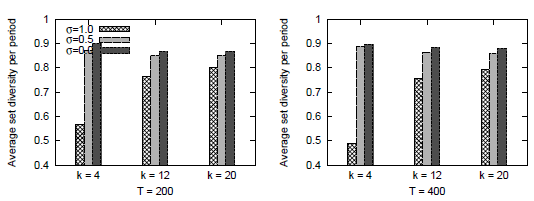 Periodic delivery
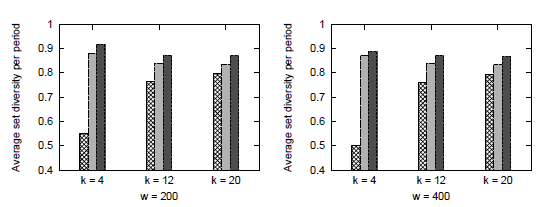 Sliding-window delivery
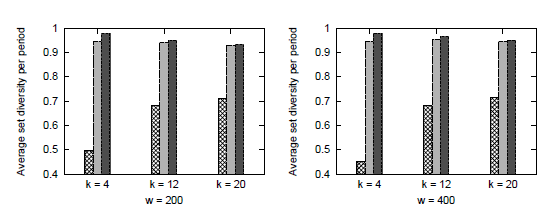 History-based delivery
42
DMOD Laboratory, University of Ioannina
Performance overhead
Sources of overhead:
Matching: Locating all matching subscriptions for a user and not only one
State: Maintaining state for previous events


	Matching depends on the covering relations among the subscriptions of a user
Generally, as coverage increases, so does the matching overhead
genre = comedy
genre = comedy
director = Mel Brooks
43
DMOD Laboratory, University of Ioannina
Performance overhead
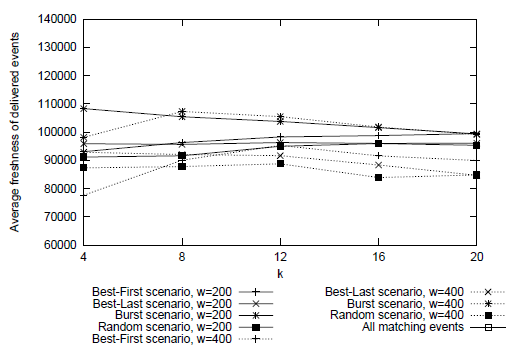 Freshness of events (time to reach the users)
Larger windows increase average delay

The “Random” scenario has the best performance
Sliding-window delivery
44
DMOD Laboratory, University of Ioannina
Outline
Publish/Subscribe Preliminaries

Our Preference Model

Spicing up data: Diversity

Delivery modes

Evaluation

Summary
45
DMOD Laboratory, University of Ioannina
Summary
Our goal has been to increase the quality of notifications delivered via publish/subscribe systems

Users are allowed to specify their preferences over subscriptions in an intuitive way

Ranking is based on user preferences and diversity

We have provided algorithms for the implementation of 3 delivery modes

We have fully implemented our approach (PrefSIENA)

In the future:
Design an efficient system to achieve good performance for ranked delivery
46
DMOD Laboratory, University of Ioannina
Thank you!
47
DMOD Laboratory, University of Ioannina